Region 8, Flood Risk Summary
     The information below includes estimates derived from the BLRA as of May 2022.
     The demographic information is based on the Census Bureau’s data of American Community Survey (ACS) 5-year estimates of 2017.
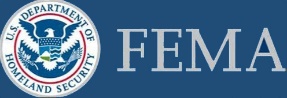 Maximum Number of Federally Declared Flood Disasters since 1989: 11
Statewide County Median: 12
Hazard
Ratio of aSFHA to Region Area: 3.7%
Ratio for Entire State: 2.9%
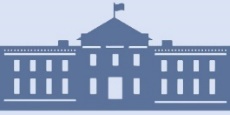 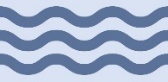 Physical
Human
Exposure
Total Buildings in High-Risk Floodplains: 4,140
Total in State’s Floodplains: 98,357
Estimated Population Residing in High-Risk Floodplains: 9,111
Total in State: 220,201
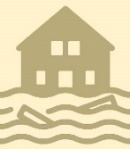 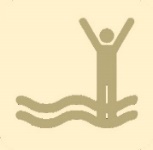 Total Building Value in Floodplains: $477,026K   
Total in State’s Floodplains: $10,329,400K
Newly Mapped in Structures: 687

Newly Mapped out Structures: 1,029
Estimated Population Displaced by Flooding: 
4,038
Total in State: 108,316
Total Estimated Building Loss: $29,832K
Total Statewide Loss: $644,265K
Total At-Risk Residential Structures: 3,573
Total At-Risk in State: 87,351
Estimated Population in Need of Short-Term Shelters: 819
Total in State: 22,017
Vulnerability
Critical Buildings in Floodplains (Essential Facilities and Non-Historical Community Assets): 113
Total in State’s Floodplains: 2,575
Mobile Homes in 
Floodplains: 853
Total in State’s Floodplains: 23,529
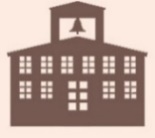 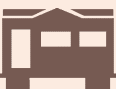 Average Renters Ratio in Floodplains: 26%
State Renters Ratio: 29%
Average Social Vulnerability Index (SVI): 0.49
State Median: 0.48
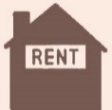 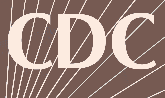 Grant County, Flood Risk Summary
     The information below includes estimates derived from the BLRA as of May 2022.
     The demographic information is based on the Census Bureau’s data of American Community Survey (ACS) 5-year estimates of 2017.
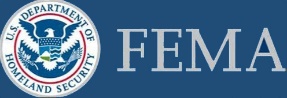 Hazard
Number of Federally Declared Flood Disasters since 1989: 8
Statewide County Median: 12
Ratio of aSFHA to County Area: 2.4%
Statewide County Median: 2.9%
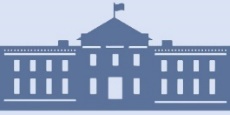 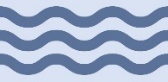 Physical
Human
Exposure
Total Buildings in High-Risk Floodplains: 315
Statewide County Median: 1,080
Estimated Population Residing in High-Risk Floodplains: 690
Statewide County Median: 2,425
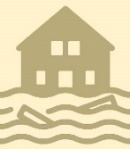 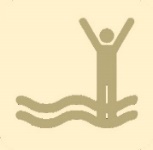 Total Building Value in Floodplains: $37,652K
Statewide County Median: $111,255K
Newly Mapped in Structures: 3

Newly Mapped out Structures: 24
Estimated Population Displaced by Flooding: 
249
Statewide County Median: 1,135
Total Estimated Building Loss: $758K
Statewide County Median: $7,642K
Total At-Risk Residential Structures: 242
Statewide County Median: 987
Estimated Population in Need of Short-Term Shelters: 51
Statewide County Median: 223
Vulnerability
Mobile Homes in Floodplains: 51
Statewide County Median: 230
Critical Buildings in Floodplains (Essential Facilities and Non-Historical Community Assets): 12
Statewide County Median: 34
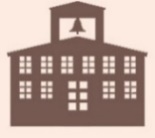 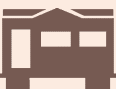 Renters Ratio in Floodplains: 20%
Statewide County Median: 29%
Social Vulnerability Index (SVI), 0 to 1: 0.33
Statewide County Median: 0.48
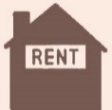 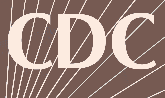 Hampshire County, Flood Risk Summary
     The information below includes estimates derived from the BLRA as of May 2022.
     The demographic information is based on the Census Bureau’s data of American Community Survey (ACS) 5-year estimates of 2017.
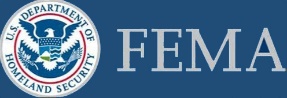 Hazard
Number of Federally Declared Flood Disasters since 1989: 7
Statewide County Median: 12
Ratio of aSFHA to County Area: 5.0%
Statewide County Median: 2.9%
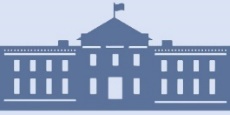 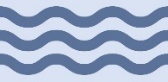 Physical
Human
Exposure
Total Buildings in High-Risk Floodplains: 1,138
Statewide County Median: 1,080
Estimated Population Residing in High-Risk Floodplains: 2,471
Statewide County Median: 2,425
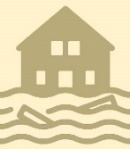 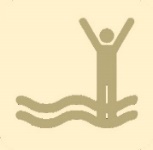 Total Building Value in Floodplains: $76,221K
Statewide County Median: $111,255K
Newly Mapped in Structures: 1

Newly Mapped out Structures: 338
Estimated Population Displaced by Flooding: 
1,236
Statewide County Median: 1,135
Total Estimated Building Loss: $12,704K
Statewide County Median: $7,642K
Total At-Risk Residential Structures: 1,038
Statewide County Median: 987
Estimated Population in Need of Short-Term Shelters: 253
Statewide County Median: 223
Vulnerability
Mobile Homes in Floodplains: 265
Statewide County Median: 230
Critical Buildings in Floodplains (Essential Facilities and Non-Historical Community Assets): 21
Statewide County Median: 34
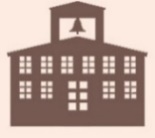 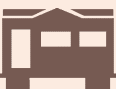 Renters Ratio in Floodplains: 31%
Statewide County Median: 29%
Social Vulnerability Index (SVI), 0 to 1: 0.59
Statewide County Median: 0.48
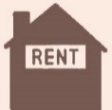 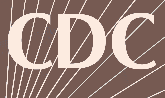 Hardy County, Flood Risk Summary
     The information below includes estimates derived from the BLRA as of May 2022.
     The demographic information is based on the Census Bureau’s data of American Community Survey (ACS) 5-year estimates of 2017.
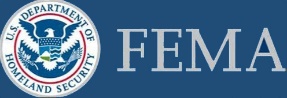 Hazard
Number of Federally Declared Flood Disasters since 1989: 8
Statewide County Median: 12
Ratio of aSFHA to County Area: 4.6%
Statewide County Median: 2.9%
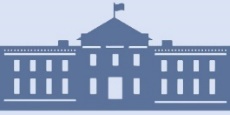 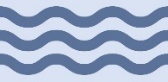 Physical
Human
Exposure
Total Buildings in High-Risk Floodplains: 624
Statewide County Median: 1,080
Estimated Population Residing in High-Risk Floodplains: 1,296
Statewide County Median: 2,425
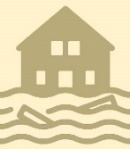 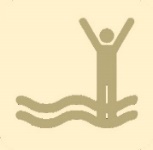 Total Building Value in Floodplains: $63,656K
Statewide County Median: $111,255K
Newly Mapped in Structures: 145

Newly Mapped out Structures: 193
Estimated Population Displaced by Flooding: 
515
Statewide County Median: 1,135
Total Estimated Building Loss: $3,861K
Statewide County Median: $7,642K
Total At-Risk Residential Structures: 528
Statewide County Median: 987
Estimated Population in Need of Short-Term Shelters: 98
Statewide County Median: 223
Vulnerability
Mobile Homes in Floodplains: 174
Statewide County Median: 230
Critical Buildings in Floodplains (Essential Facilities and Non-Historical Community Assets): 18
Statewide County Median: 34
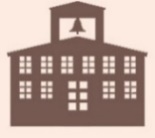 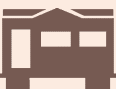 Renters Ratio in Floodplains: 22%
Statewide County Median: 29%
Social Vulnerability Index (SVI), 0 to 1: 0.58
Statewide County Median: 0.48
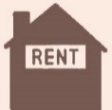 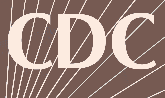 Mineral County, Flood Risk Summary
     The information below includes estimates derived from the BLRA as of May 2022.
     The demographic information is based on the Census Bureau’s data of American Community Survey (ACS) 5-year estimates of 2017.
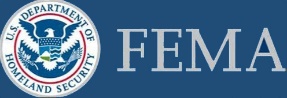 Hazard
Number of Federally Declared Flood Disasters since 1989: 8
Statewide County Median: 12
Ratio of aSFHA to County Area: 3.4%
Statewide County Median: 2.9%
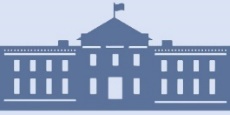 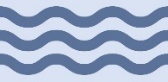 Physical
Human
Exposure
Total Buildings in High-Risk Floodplains: 1,312
Statewide County Median: 1,080
Estimated Population Residing in High-Risk Floodplains: 3,161
Statewide County Median: 2,425
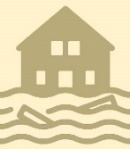 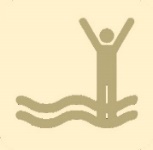 Total Building Value in Floodplains: $230,118K
Statewide County Median: $111,255K
Newly Mapped in Structures: 392

Newly Mapped out Structures: 164
Estimated Population Displaced by Flooding: 
1,652
Statewide County Median: 1,135
Total Estimated Building Loss: $9,483K
Statewide County Median: $7,642K
Total At-Risk Residential Structures: 1,103
Statewide County Median: 987
Estimated Population in Need of Short-Term Shelters: 335
Statewide County Median: 223
Vulnerability
Mobile Homes in Floodplains: 197
Statewide County Median: 230
Critical Buildings in Floodplains (Essential Facilities and Non-Historical Community Assets): 36
Statewide County Median: 34
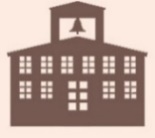 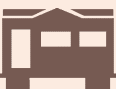 Renters Ratio in Floodplains: 37%
Statewide County Median: 29%
Social Vulnerability Index (SVI), 0 to 1: 0.62
Statewide County Median: 0.48
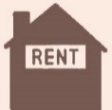 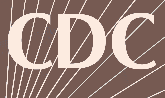 Pendleton County, Flood Risk Summary
     The information below includes estimates derived from the BLRA as of May 2022.
     The demographic information is based on the Census Bureau’s data of American Community Survey (ACS) 5-year estimates of 2017.
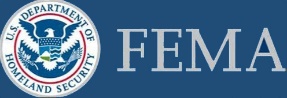 Hazard
Number of Federally Declared Flood Disasters since 1989: 11
Statewide County Median: 12
Ratio of aSFHA to County Area: 3.0%
Statewide County Median: 2.9%
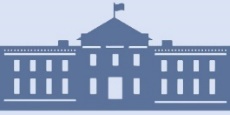 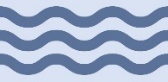 Physical
Human
Exposure
Total Buildings in High-Risk Floodplains: 751
Statewide County Median: 1,080
Estimated Population Residing in High-Risk Floodplains: 1,492
Statewide County Median: 2,425
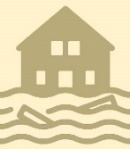 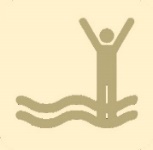 Total Building Value in Floodplains: $69,379K
Statewide County Median: $111,255K
Newly Mapped in Structures: 146

Newly Mapped out Structures: 310
Estimated Population Displaced by Flooding: 
386
Statewide County Median: 1,135
Total Estimated Building Loss: $3,026K
Statewide County Median: $7,642K
Total At-Risk Residential Structures: 662
Statewide County Median: 987
Estimated Population in Need of Short-Term Shelters: 82
Statewide County Median: 223
Vulnerability
Mobile Homes in Floodplains: 166
Statewide County Median: 230
Critical Buildings in Floodplains (Essential Facilities and Non-Historical Community Assets): 26
Statewide County Median: 34
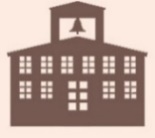 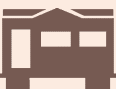 Renters Ratio in Floodplains: 19%
Statewide County Median: 29%
Social Vulnerability Index (SVI), 0 to 1: 0.34
Statewide County Median: 0.48
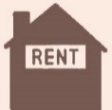 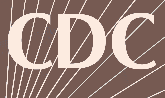